Özel Örnekleme Derinliği için Yaklaşımlar
1. Konvansiyonel piyezometreler 
(Şekil 1.11 A),
2. Tek borulu-çok piyezometreli sistemler (Şekil 1.11A),
3. Oyuk Gövdeli Delgi sistemi 
(Şekil 1.11C).
Appello ve Postma (2005)
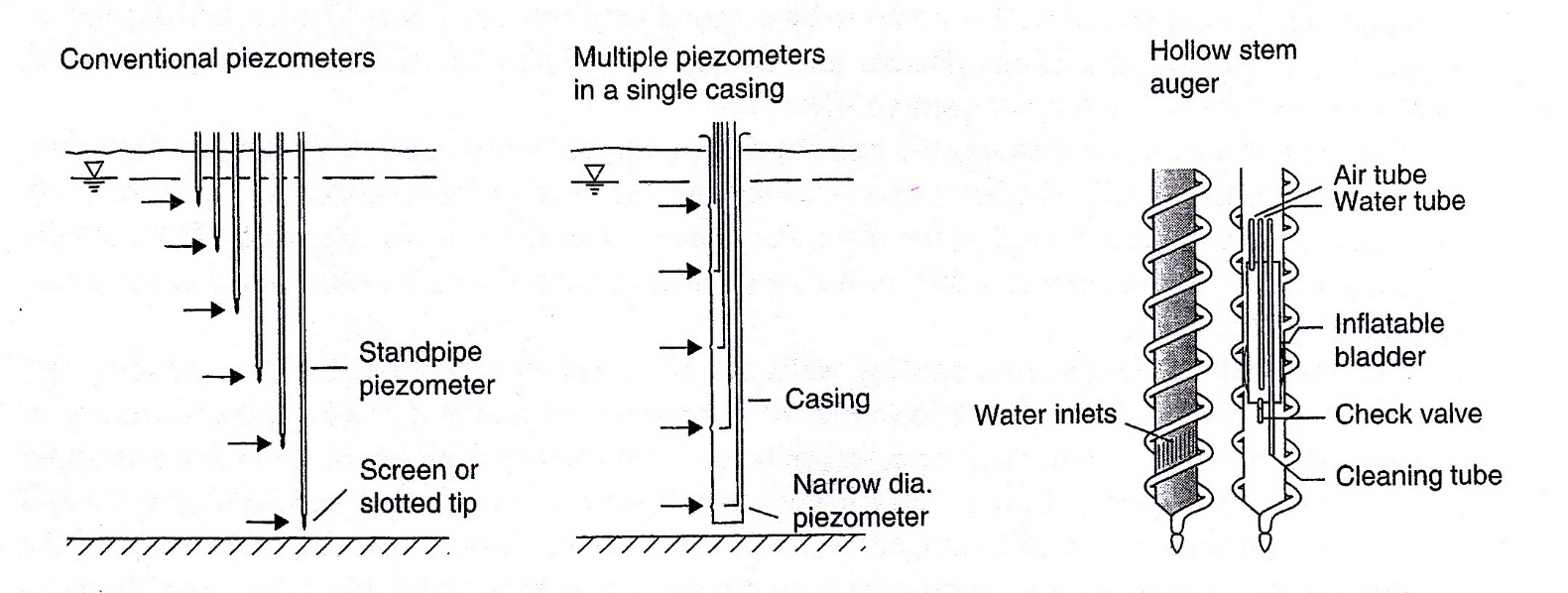 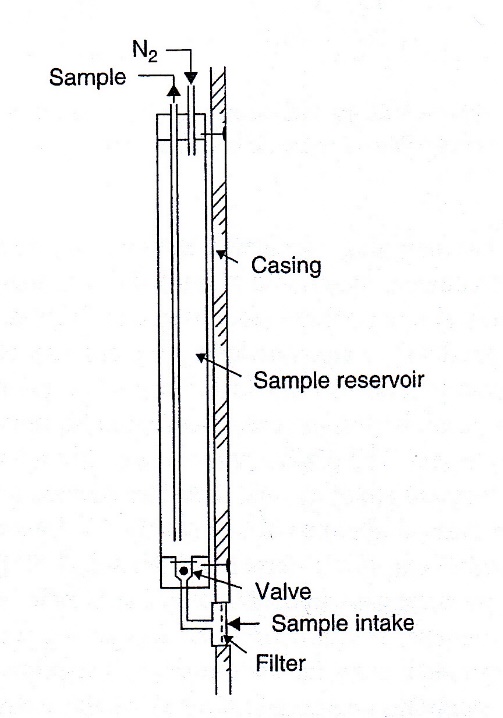 Appello ve Postma (2005)
Su dünyasında kullanılan yaygın parametreler
Yaygın parametrelerin açıklaması
Appello ve Postma (2005)
Analiz için alınan su örneklerinin kimyasal parametrelerinin korunması
Appello ve Postma (2005)